Mesa Pathways Retreat
February 8, 2019
FLEX #100736
President Pamela Luster
Dr. Ashanti HandS Vp Student services
Dr. Isabel O’CONNORVP INSTRUCTION
DR. AL SOLANO
Program mapping activity
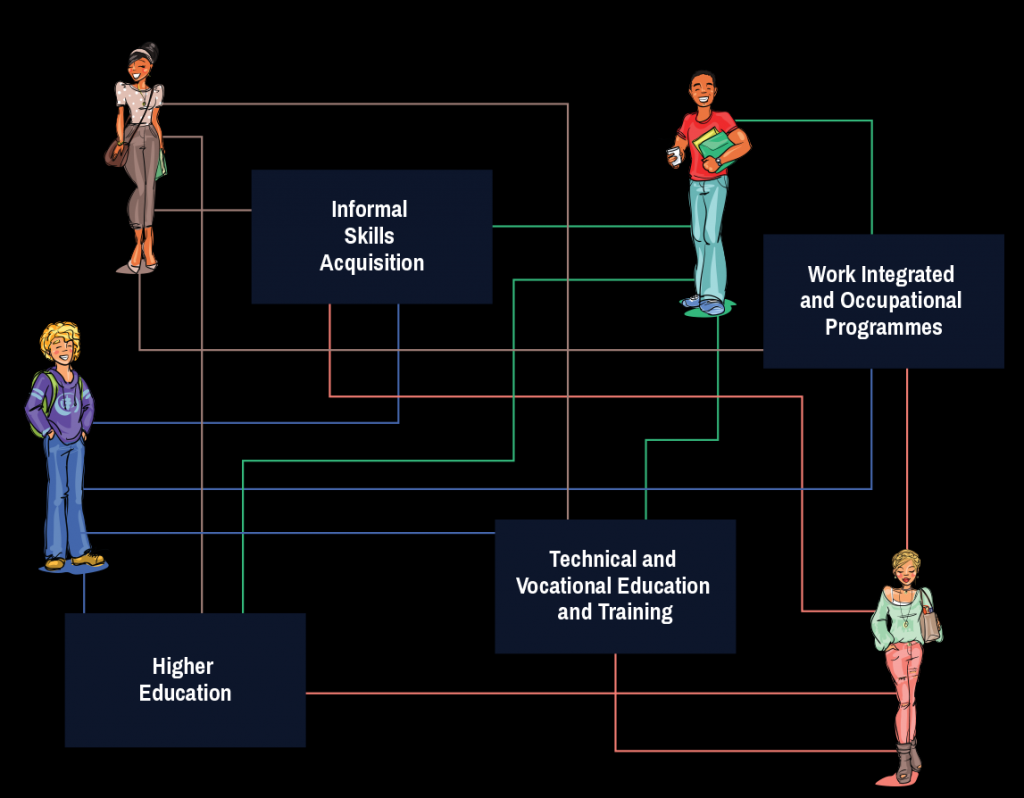 Program description
Skills students will develop
Career opportunities
Points to consider
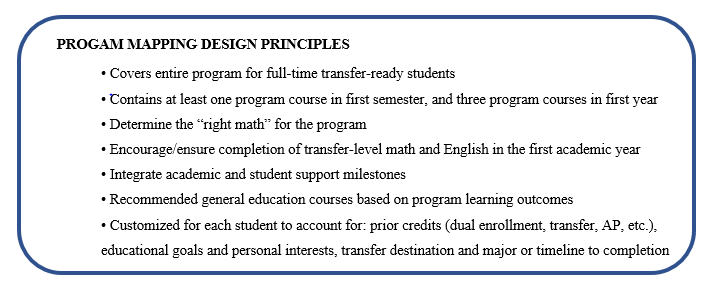 MAPPING EXAMPLEs
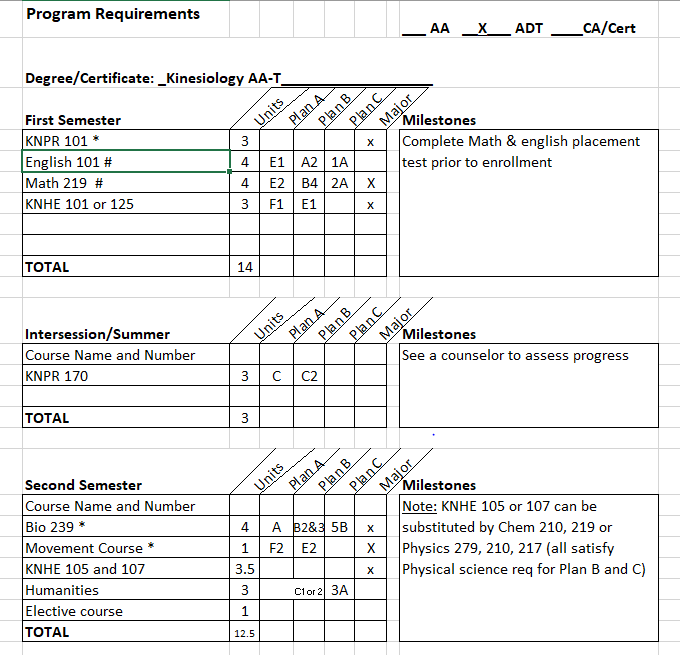 MAPPING EXAMPLEs
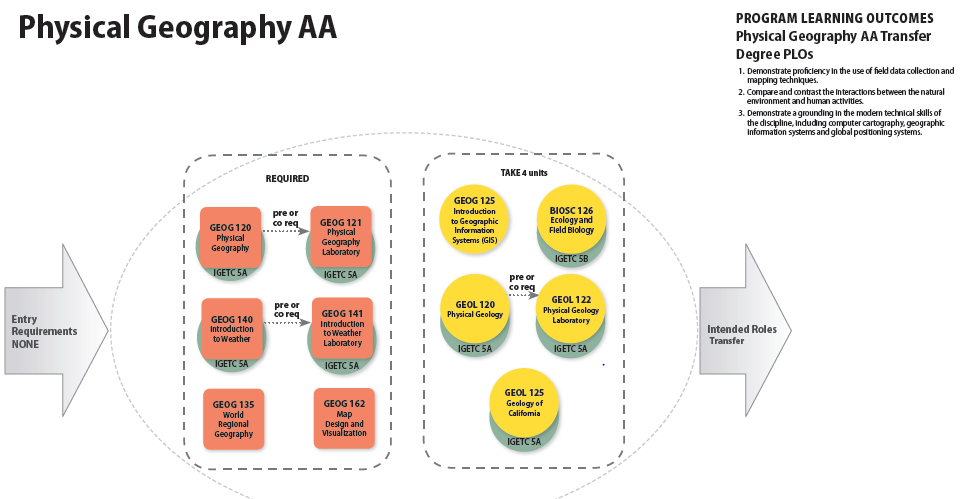 MAPPING EXAMPLEs
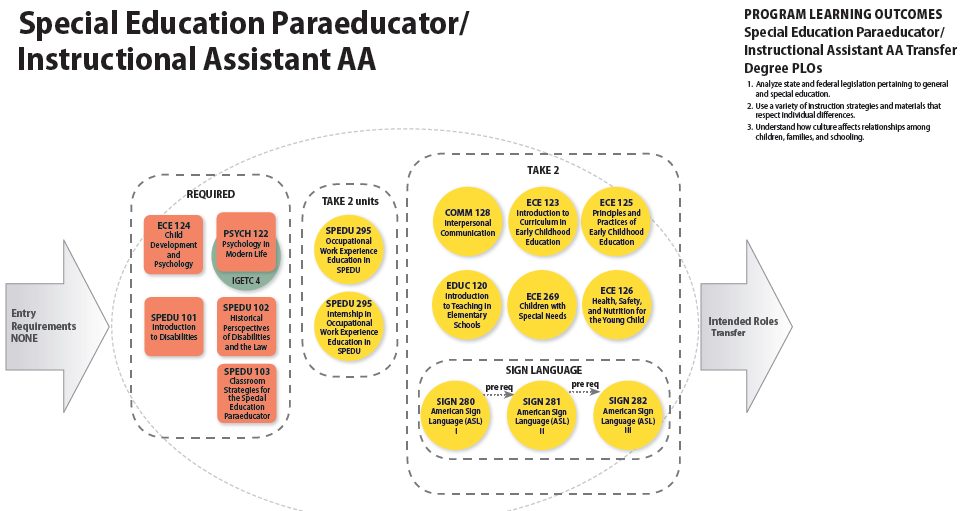 Focus AREA or AREAS OF INTEREST SORTING activity
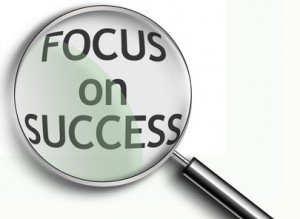